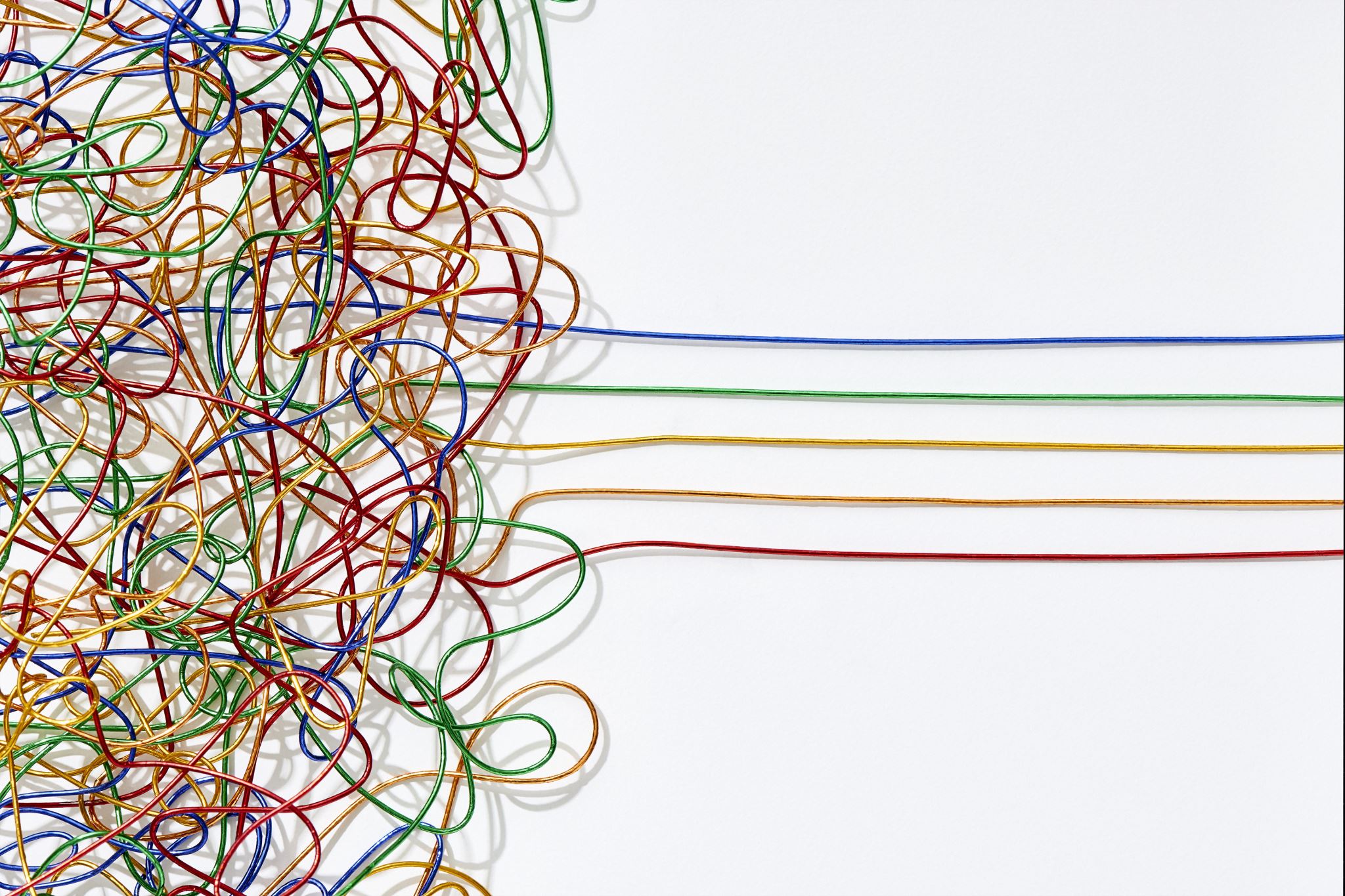 Questions for the Analysis of Fiction
AKE 107/ING 109/DING 109 TEXTUAL ANALYSIS: PROSE AND SHORT STORY
Dr. Gamze Katı Gümüş
Exposition
Characterization
Characterization
Plot
What is over when the story is over? Has a central conflict been resolved? If so, how does the final situation differ from the initial one? If not, what (if anything) has changed?
Is the primary change the protagonist undergoes in the course of the story a change in external circumstances; his or her physical health and well-being, wealth, power, relationships with others? Or is the change primarily internal to his or her moral character, philosophical outlook, emotional maturity, or capacity to understand the world? Or is there no change at all, but rather an expansion in the reader’s sense of the protagonist and his or her static situation?
If there is a change, how are we made to feel about it? If there is none, how do we feel about the protagonist and his or her situation?
What are the main stages of the action from the beginning of the plot-the start of the central conflict-to its end?
What do we principally desire for the protagonist of the story? And is that what he or she desires for himself or herself? What would be a “happy ending” for this protagonist-whether it occurs or not?
Plot
What do we expect to happen to the protagonist? Are we allowed early on in the story to form strong impressions of where the story is leading? Or does the ending come as a surprise for us?
Does the story contain strong elements of suspense? If so, what are we placed in suspense about? Is it a question of what will happen, or of how and when some event that we sense is inevitable will occur?
Does the protagonist, through his or her moral decisions, primarily control his or her fate? Or is this fate primarily the product of other characters and their actions, with the protagonist remaining generally passive? Or is his or her fate primarily the result of the impersonal conditions of the environment, of good or bad luck, of fate, or of divine providence?
Is the probability scheme of the story—the system of causes of the various incidents—a realistic one? are the events like events that would probably happen in the world we know? Do any events occur that are highly improbable or wildly coincidental? Are there any events that would be impossible in real life? If so, are they (1) supernatural; (2) probable within some hypothetical future; or (3) meant to be taken as symbolic rather than literally?
Narrative Technique
If there is a first person narrator, is he or she conscious of the act of telling a story? Or does he or she tell the story without making references to the fact of doing so?
Does the narrative technique allow for authorial comment on the characters and the action? If there is comment, what is its purpose?
What elements of the plot are dramatized as scenes within the narrative and which ones are narrated?
Into which characters of the story do we get inside views—presentations of their unvoiced thoughts and feelings? How deep do these views go? That is, do we stay on the surface of their unspoken but conscious motives and emotions, or do we plumb the depths of their unconscious minds?
Do the author’s techniques encourage us to “identify” with one or more of his or her characters? Or does the author keep them all at a distance from us so as to preclude that sort of emotional involvement?
Narrative Technique
Theme, Thesis, Norms
Diction, Language, Style
Mode and Genre
Does the story seem to belong more or less to any of the traditional classes of fiction, such as (1) the realistic novel of man (or woman) in society; (2) the Gothic romance; (3) the tale of adventure; (4) the fairy tale; or (5) science fiction? Does it fit solidly into one of these classes? If not, what classes are here being combined or blended?
Does the story contain satirical elements—incidents or characters designed to ridicule some aspect of the author’s society?
Does the story seem to be primarily romantic, in the sense that it tends to place a high value on human ideals and dreams, or would the story tend to have the reader skeptical, even cynical about such dreams and ideals? Does the story tend to present human beings as being generally in control of their fate, or as being largely at the mercy of their environment?
Does the story strike you as being a re-telling of some older story—a folk tale, a story from the Bible, or from the mythology? If there are resonances from older literature, what do they consist of—character types, plot incidents, special uses of language?